Где здоровье, там и я.                                    Со здоровьем мы друзья.
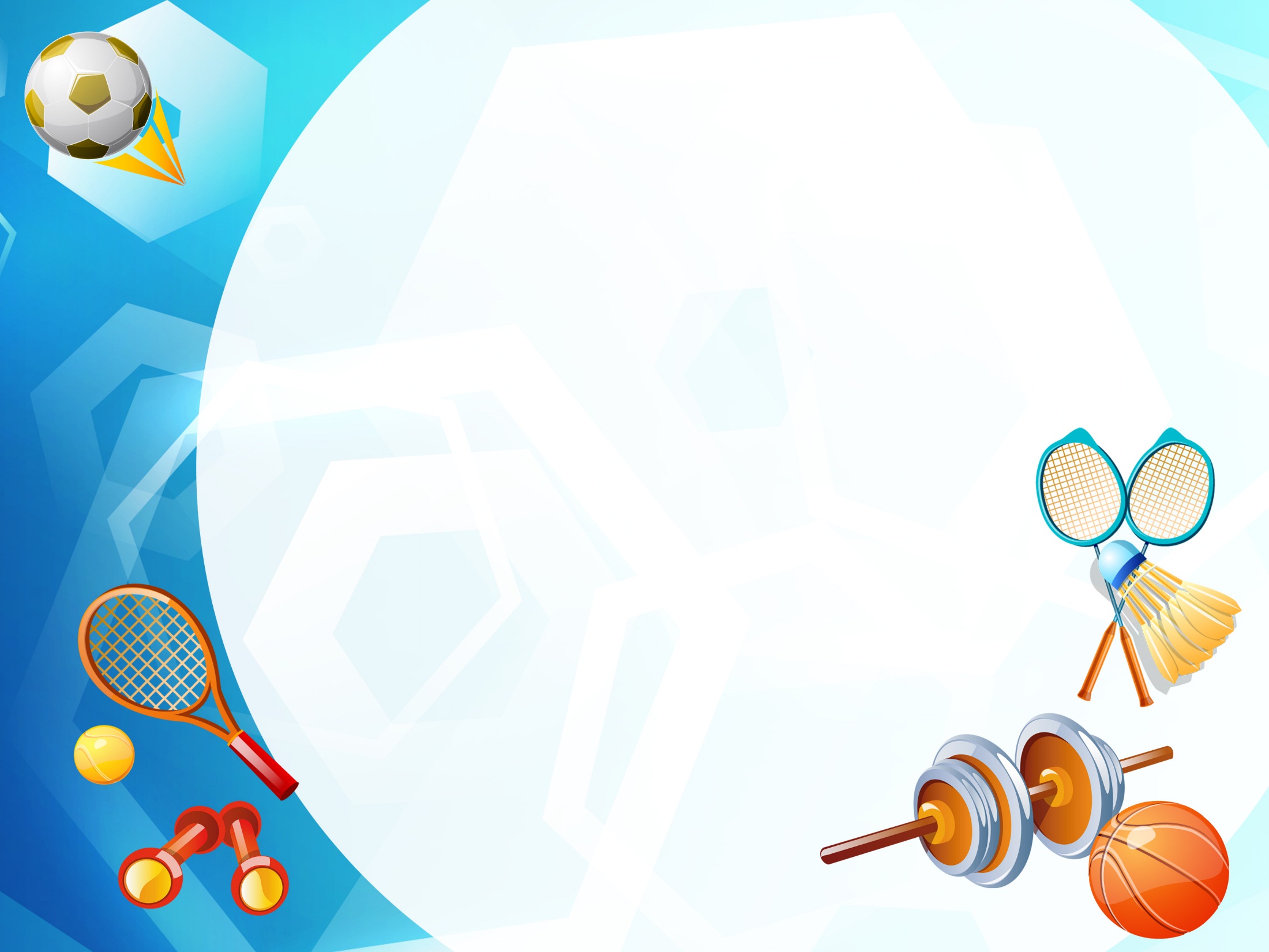 Программы внеурочной деятельности 
 для учащихся 1-3 классов 
«Рецепты здоровья»
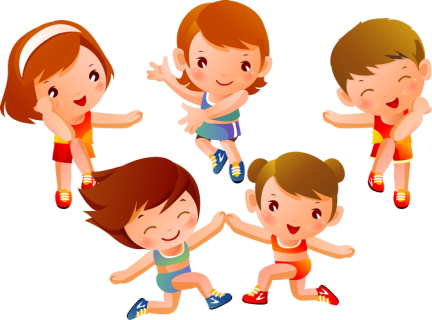 Автор: учитель физической культуры  ГБОУ СОШ №4 г.о. Кинельп.г.т. Алексеевка Самарской области  Полынский Виталий Георгиевич
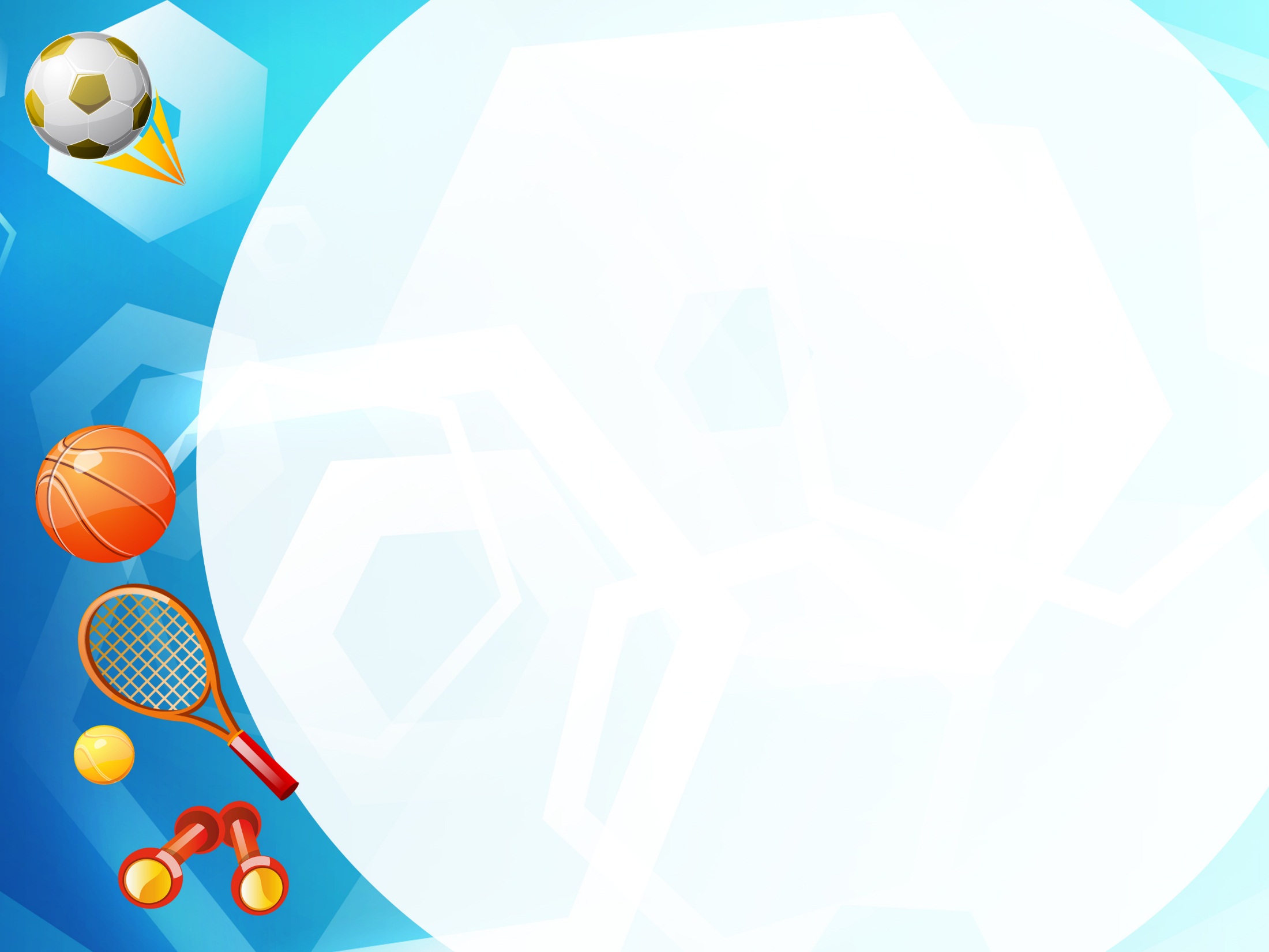 Цель программ: 

Формирование ценностного отношения к здоровью , сохранение и укрепление здоровья , воспитание полезных привычек и  пропаганда физической культуры, спорта.
Задачи:
формирование у детей мотивационной сферы гигиенического поведения, безопасной жизни; профилактика вредных привычек;
расширение кругозора школьников в области физической культуры и спорта;
развитие двигательных качеств;
 привлечение родителей к совместной  спортивной деятельности;
воспитать у детей личную ответственность за сохранение своего здоровья;
уметь выполнять последовательные действия при возникновении экстремальных ситуаций;
помочь школьнику реализовать и осознать себя в разных своих проявлениях;
сформировать навыки позитивного коммуникативного общения.
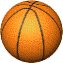 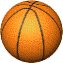 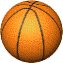 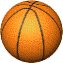 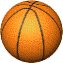 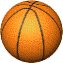 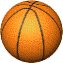 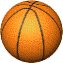 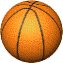 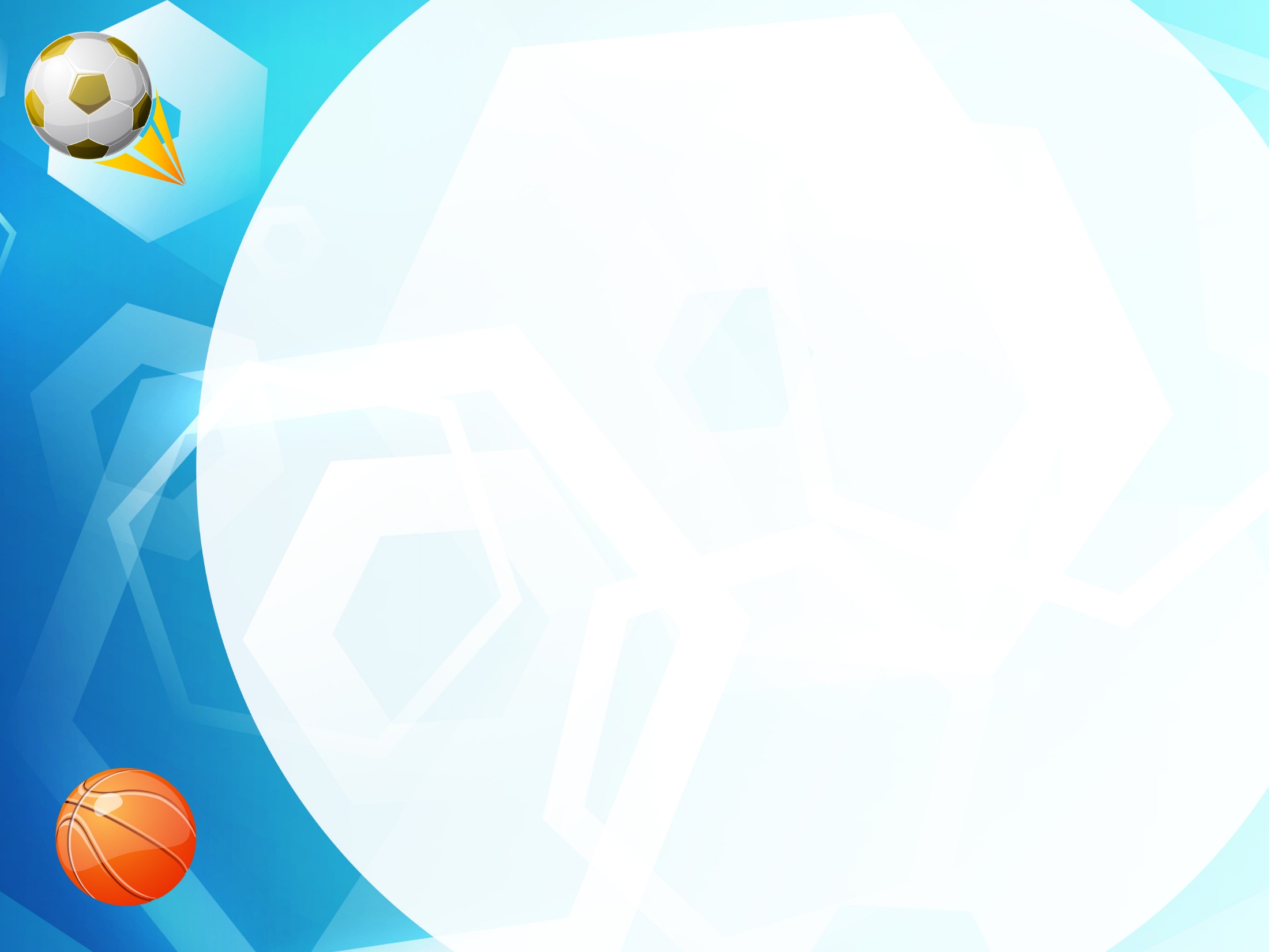 Применяемые технологии:
Личностно- ориентированная
Здоровьесберегающие технологии
 Информационные технологии 
Метод проектов
Игровые технологии
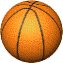 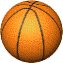 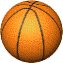 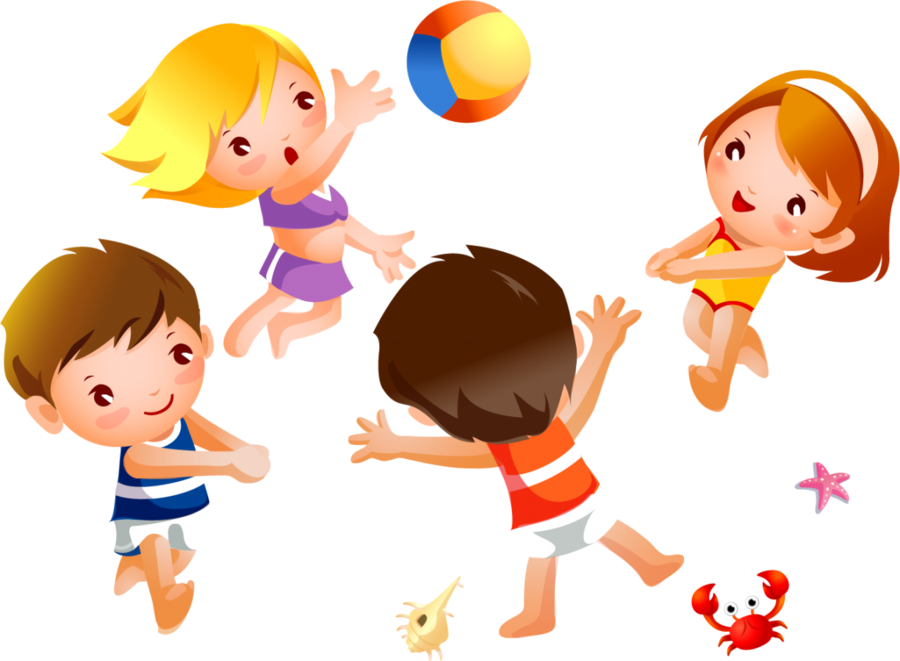 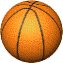 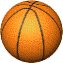 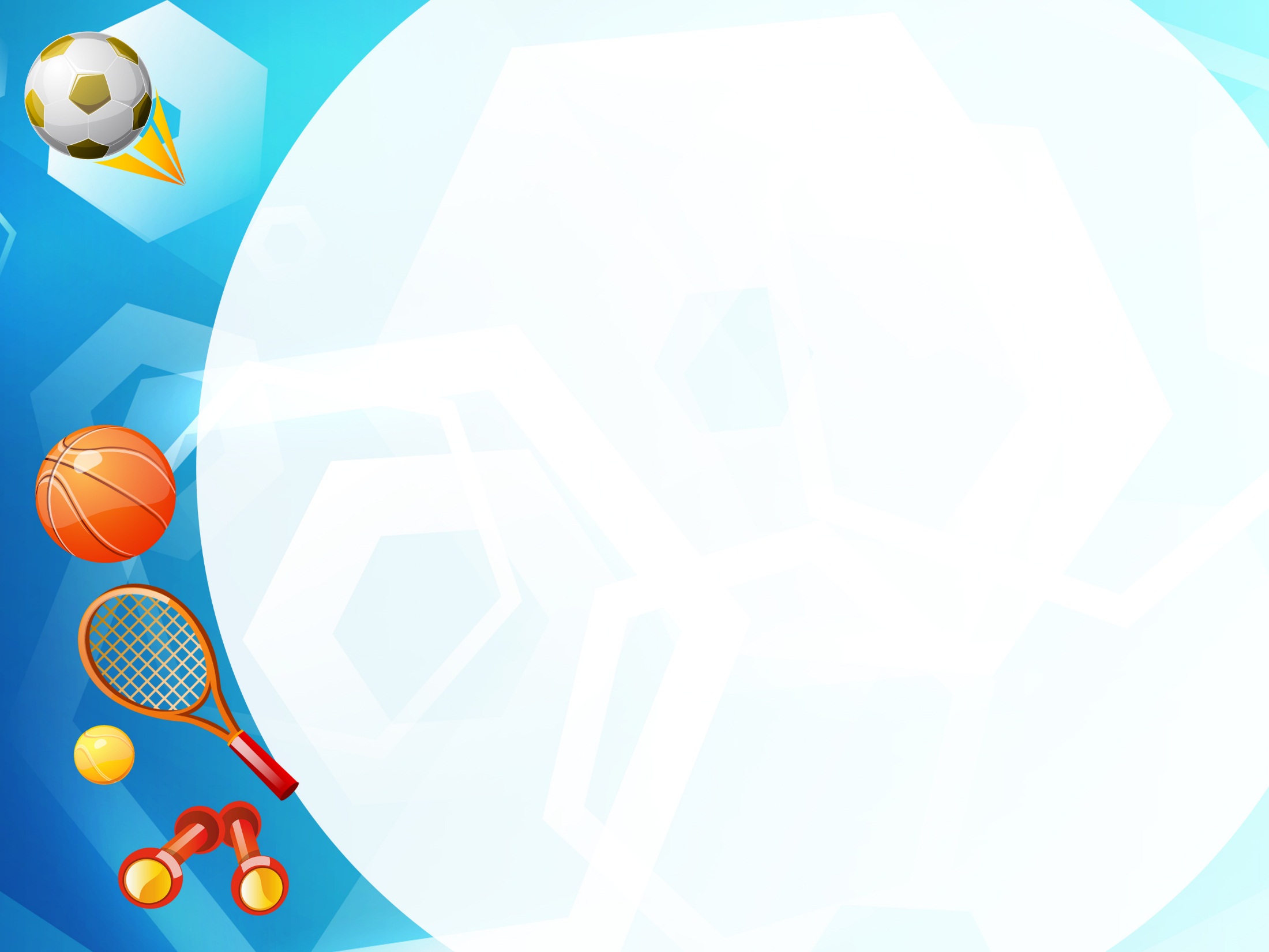 Ожидаемые конечные результаты :
Сформировать потребность в здоровом образе жизни. 
Активизация интереса детей к занятиям физической культурой, спортом.
Сформированность  ценностного отношения к своему здоровью и здоровью окружающих .
Умение  выполнять последовательные действия при эвакуации  из помещения возникновении пожара.
 Представление о внешних проявлениях внутренней культуры, умеют  создавать свой положительный образ, соблюдают  правила поведения.
Выработка  правила поведения в ситуации, когда рядом опасный человек, изучить способы выхода из опасной ситуации и привлечения помощи.
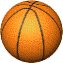 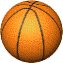 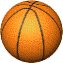 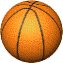 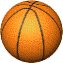 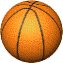 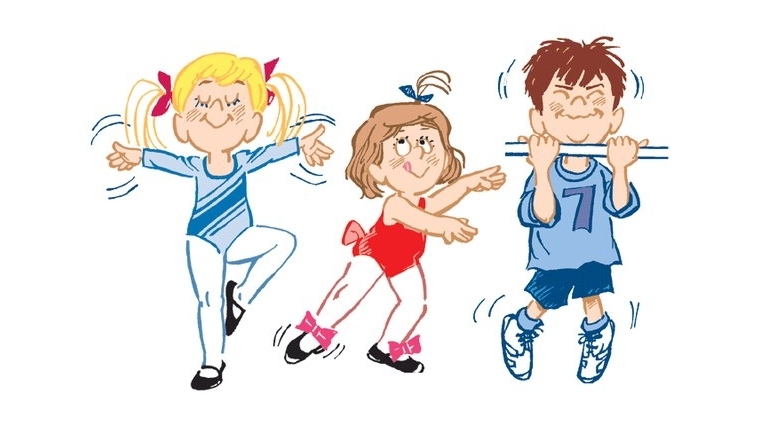 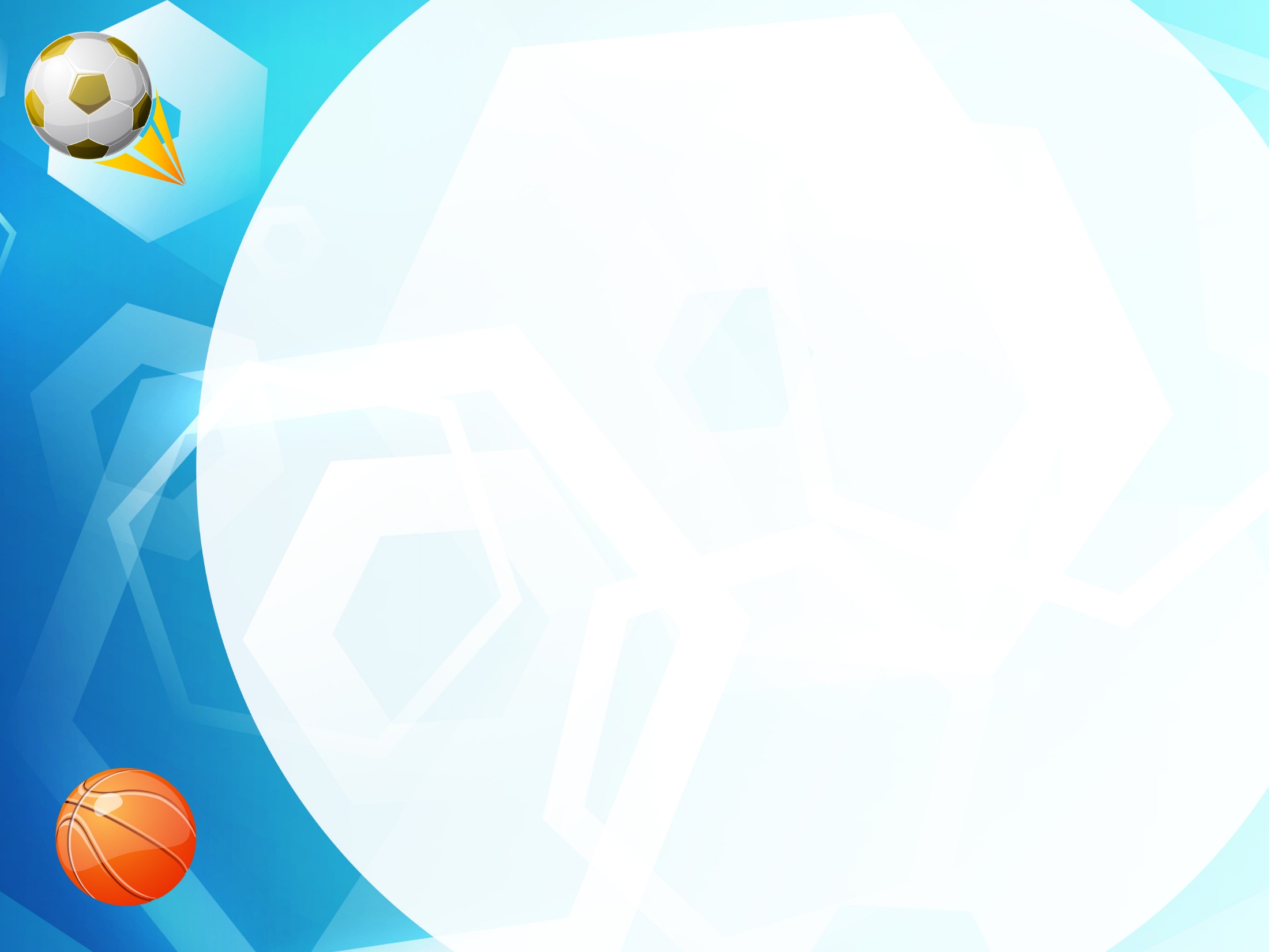 Личностные результаты
– отражают индивидуальные личностные каче­ства обучающихся, которые они должны приобрести в процессе освоения данной программы. Это:
-понимание необходимости личного участия в формировании собственного здоровья;
-навыки формирования собственной культуры здорового образа жизни;
-знания о функциональных возможностях организма, способах профилак­тики заболеваний и перенапряжения;
-готовность и способность к саморазвитию и самообучению;
-готовность к личностному самоопределению;
-уважительное отношение к иному мнению; 
-овладение навыками сотрудничества с взрослыми людьми и сверстниками;
-этические чувства доброжелательности, толерантности и эмоционально-нравственной отзывчивости, понимания и сопереживания чувствам и обстоятель­ствам других людей;
-положительные качества личности и умение управлять своими эмоциями;
-дисциплинированность, внимательность, трудолюбие и упорство в достиже­нии поставленных целей;
-навыки творческого подхода в решении различных задач, к работе на резуль­тат;
-оказание бескорыстной помощи окружающим.
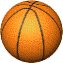 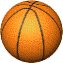 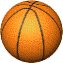 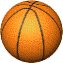 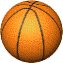 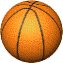 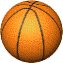 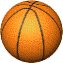 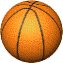 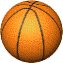 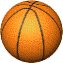 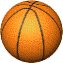 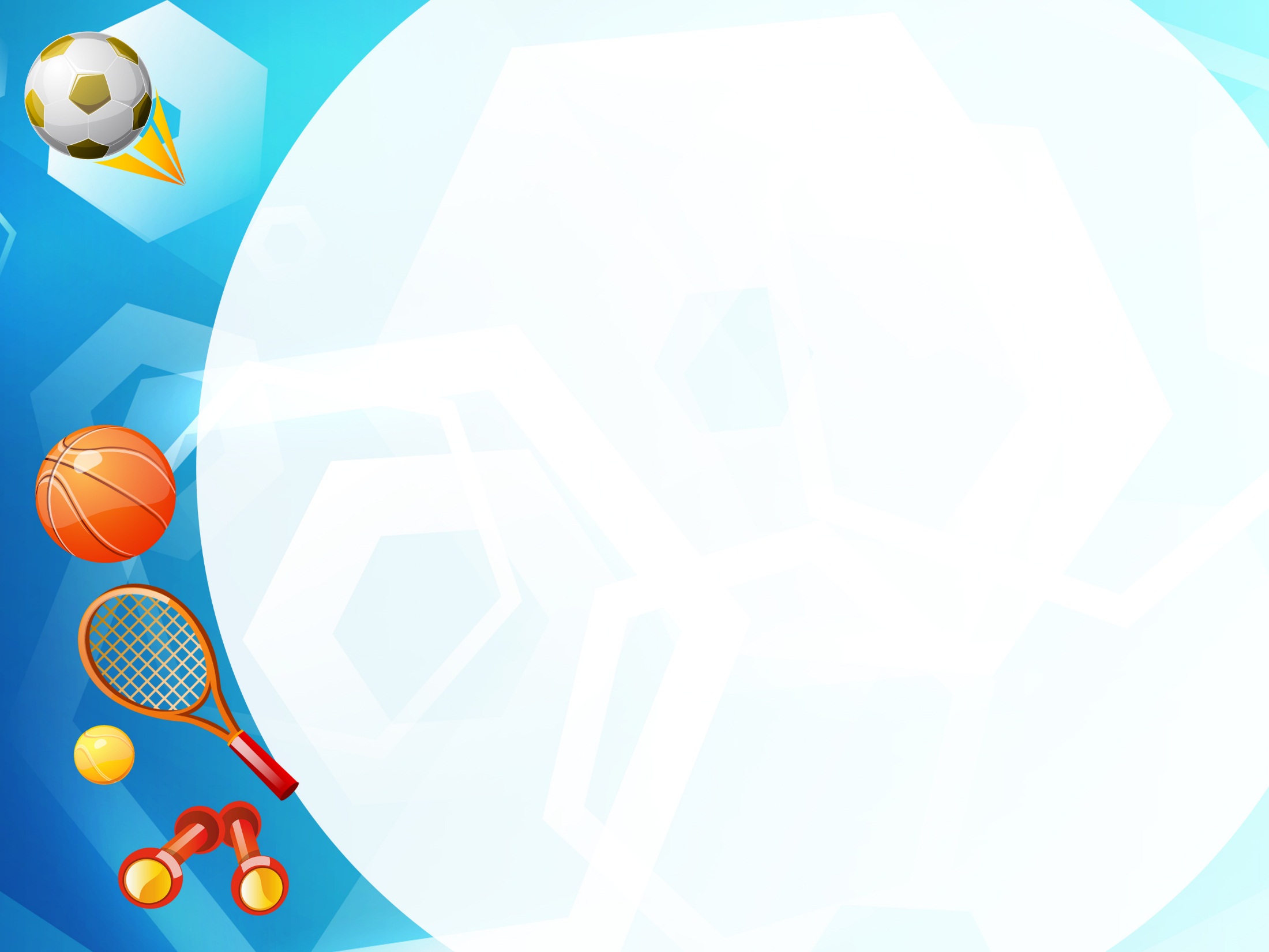 Метапредметные результаты 

-умение самостоятельно определять цели своего обучения, ставить для себя новые задачи, акцентировать мотивы и развивать интересы своей познавательной деятельности;
-умение планировать, контролировать и объективно оценивать свои физические, учебные и практические действия в соответствии с поставленной задачей и условиями её реализации; 
-умение работать в команде: находить компромиссы и общие решения, разрешать конфликты на основе согласования различных позиций;
-формулировать, аргументировать и отстаивать своё мнение, умение вести дискуссию, обсуждать содержание и результаты совместной деятельности.
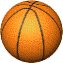 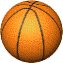 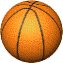 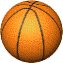 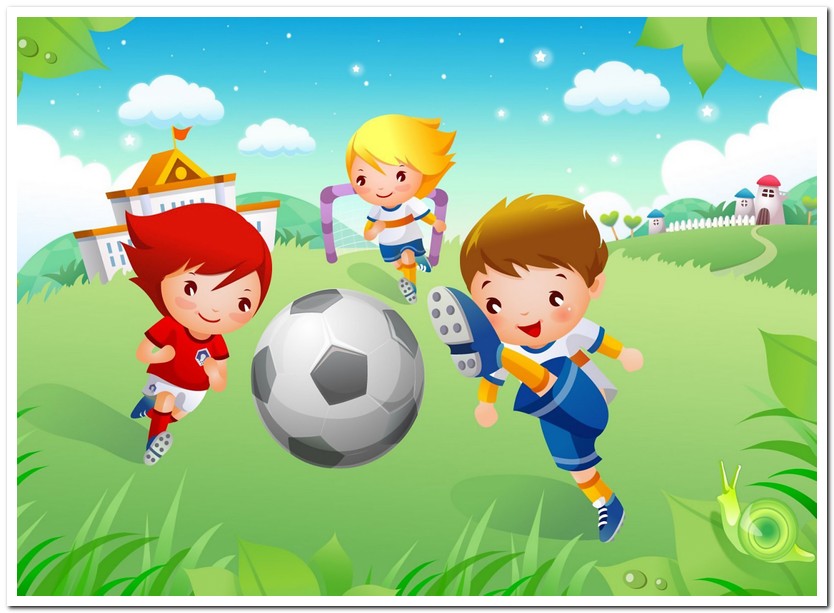 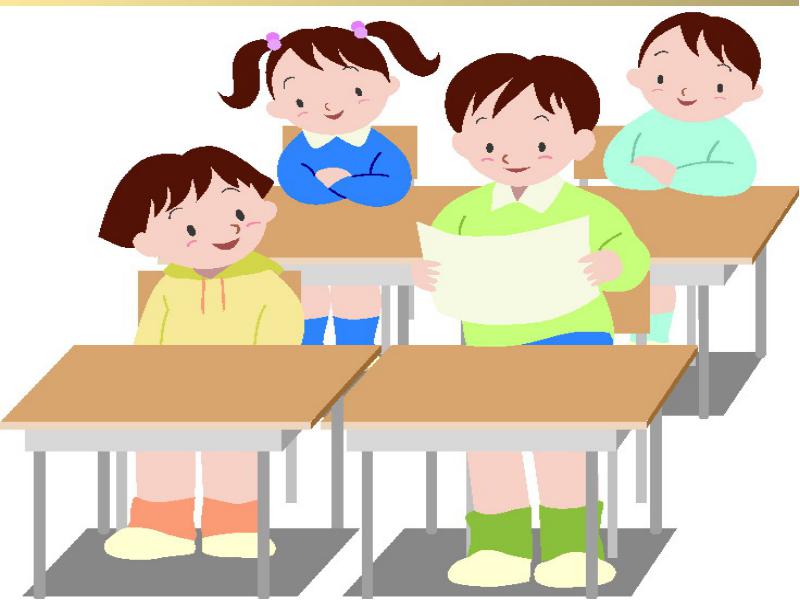 Метапредметными результатами программы внеурочной деятельности - является формирование следующих универсальных учебных действий (УУД):
1.Регулятивные УУД:
Определять и формулировать цель деятельности на занятиях с помощью учителя.
Проговаривать последовательность действий на занятии.
Учить высказывать своё предположение (версию), учить работать по предложенному учителем плану.
Учиться совместно с учителем и другими учениками давать эмоциональную оценку деятельности класса на занятиях.
Уметь организовывать здоровьесберегающую жизнедеятельность (режим дня, утренняя зарядка, оздоровительные мероприятия, подвижные игры и т.д.).
  2. Познавательные УУД:
Добывать новые знания: находить ответы на вопросы, используя учебник, свой жизненный опыт и информацию, полученную на уроке.
Перерабатывать полученную информацию: делать выводы в результате совместной работы всего класса.
  3. Коммуникативные УУД:
Умение донести свою позицию до других 
Слушать и понимать речь других.
Совместно договариваться о правилах общения и поведения  
Учиться выполнять различные роли в группе (лидера, исполнителя, критика).
Средством формирования этих действий служит организация работы в парах и малых группах.
Привлечение родителей к совместной деятельности .
Методы работы:
лекции;
беседы;
диспуты; практические работы;
ролевые и деловые игры; праздники
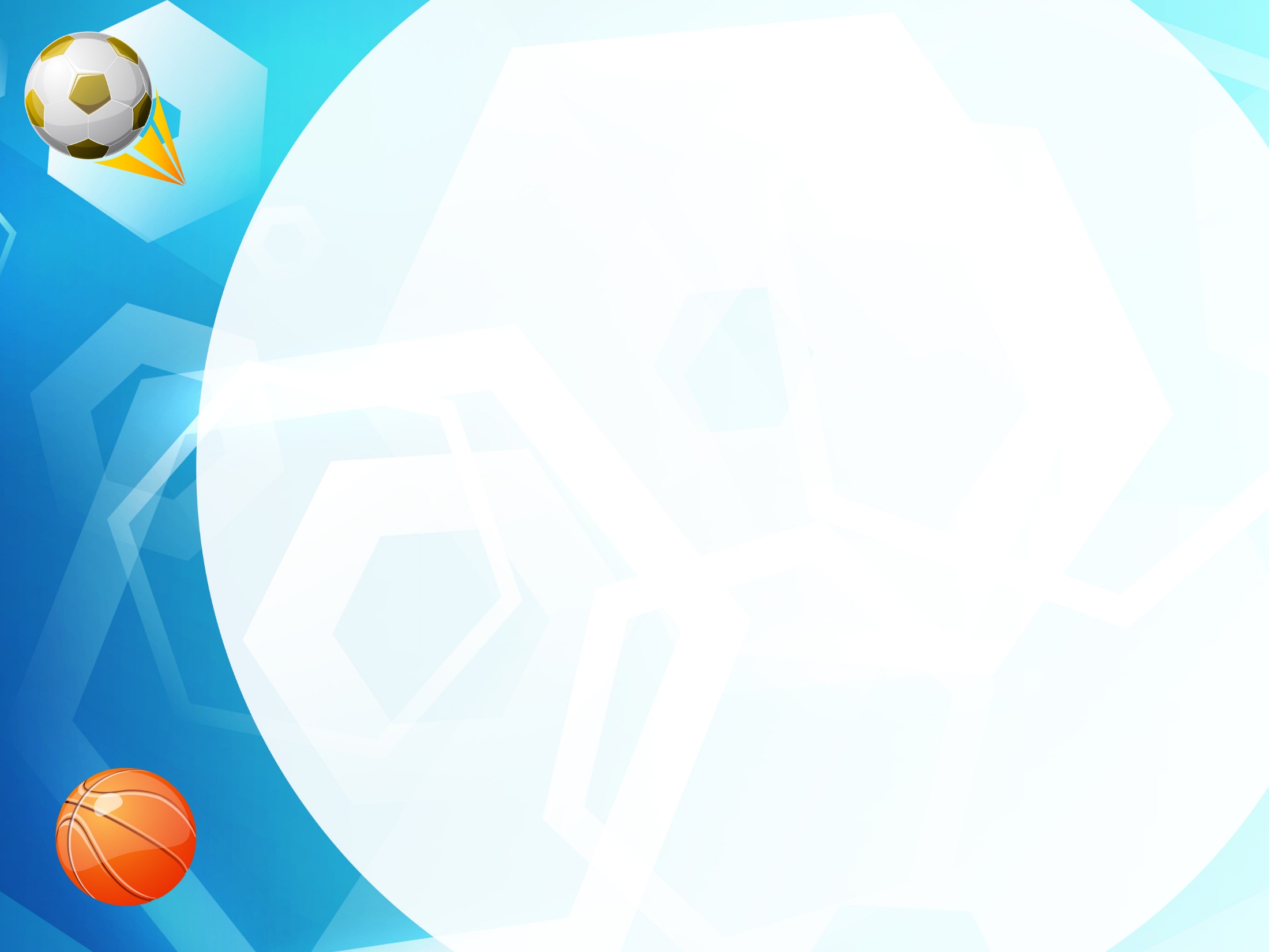 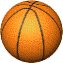 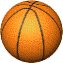 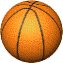 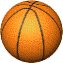 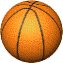 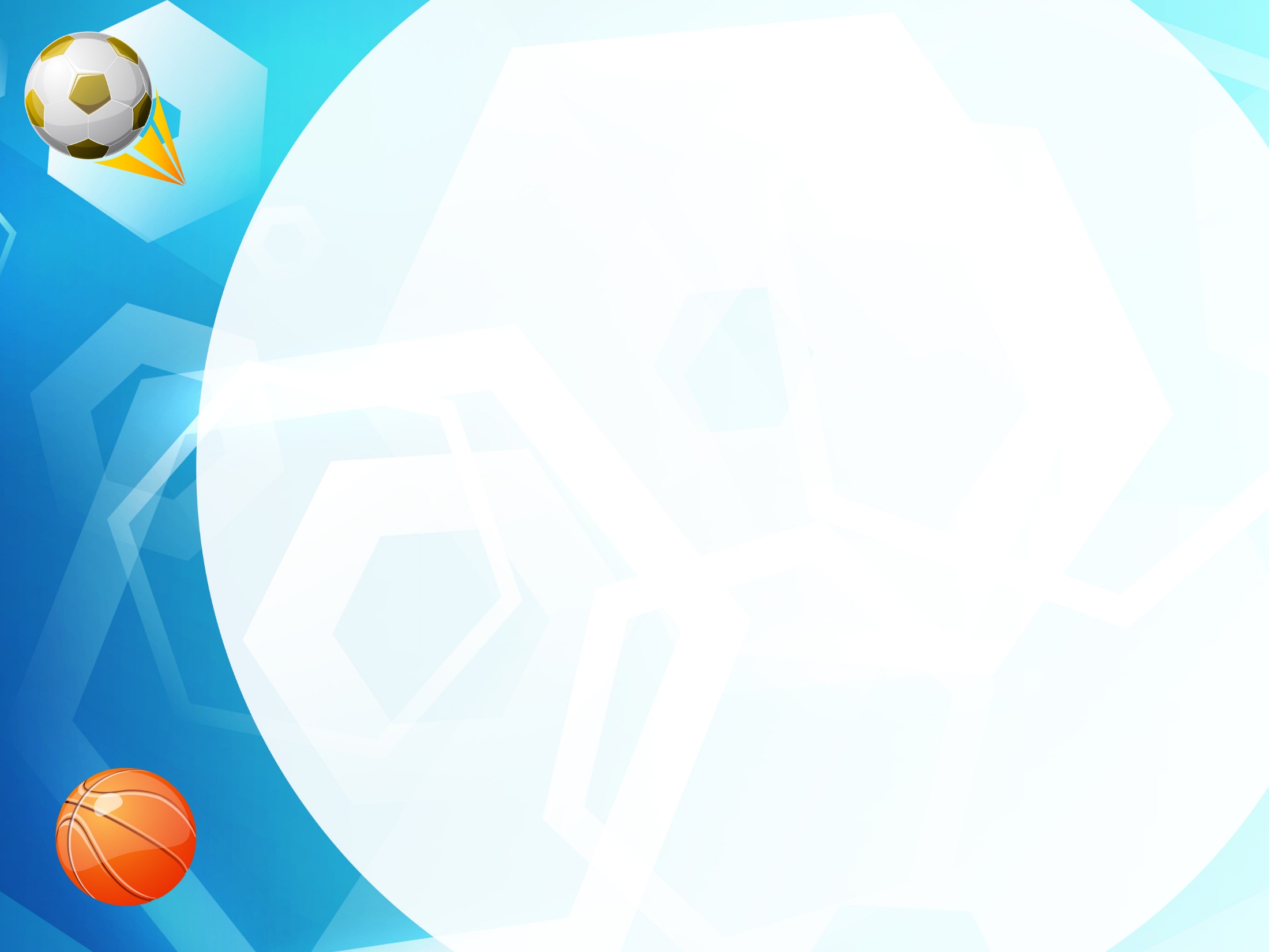 Метапредметные связи программы
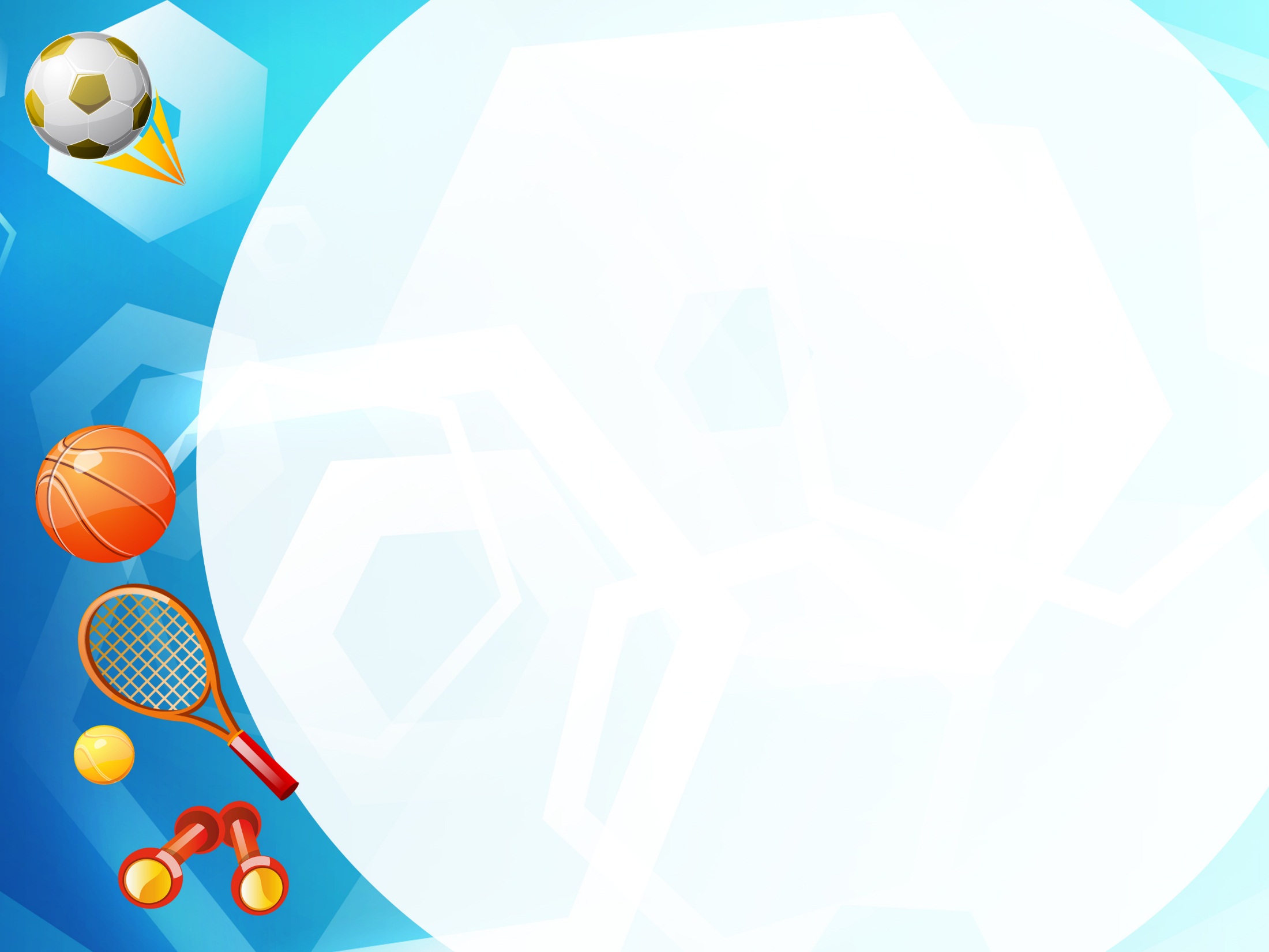 Основные направления содержания программы :
«Будь здоров, малыш!» 1 класс
Программа   рассчитана на 1 учебный год, возраст  детей -7 лет, составляет 33 часа и состоит из 4 блоков:


1 блок -  Ты в веселье развлечений не забудь о гигиене!
Умение содержать свое тело  и одежду в чистоте.

      2 блок – В жизни нам необходимо очень много витаминов!
Разговор о правильном питании.

                                 3 блок - Это знают все вокруг, что движенье – лучший друг! Состоит из 2-х частей : 1.«Твоя безопасность, малыш!» .Правила дорожного движения. Правила поведения в быту, на улице.                                        2. «Движение – жизнь»Способы движения.  Способы развития   скорости, быстроты, выносливости, силы.

4 блок - Девиз чемпионов – «Да здравствует СПОРТ!»   
     Олимпийское движение.
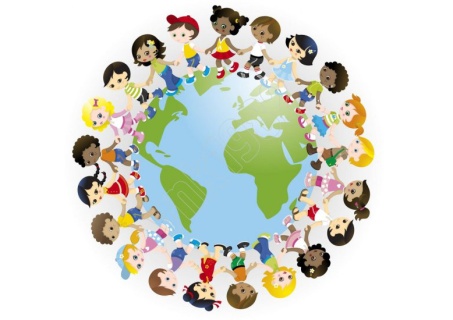 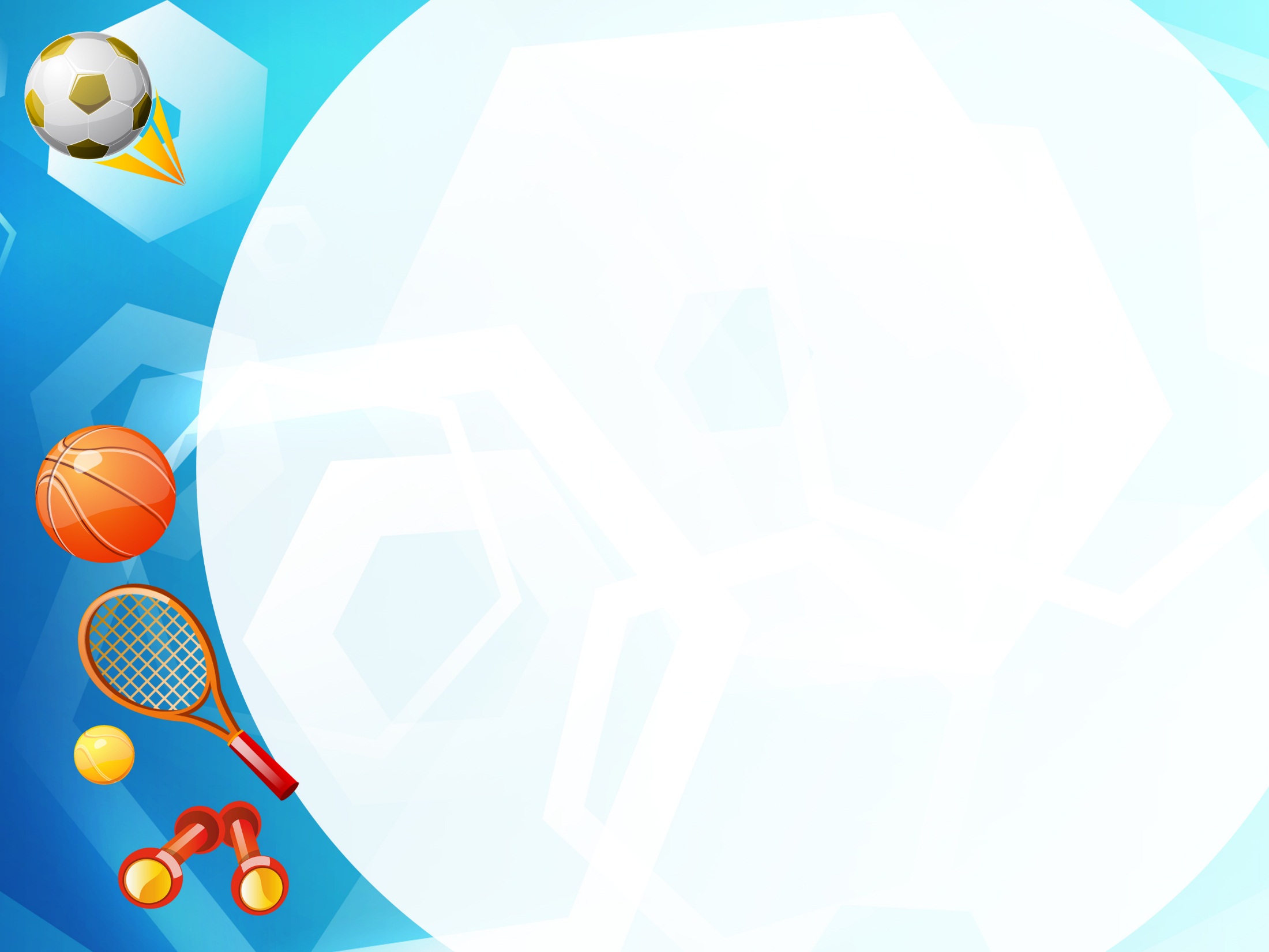 Основные направления содержания программы :
«Калейдоскоп здоровья», 2 класс
Программа   рассчитана на 1 учебный год, возраст  детей -8 лет, составляет 34 часа и состоит из 4 блоков:
1 блок - Самопознание
 Рост и развитие человека. Периодизация развития. Здоровье и болезнь, гуманное отношение к физическим недостаткам. Правила межличностного общения: предупредительность, представление себя, приглашение, отказ от нежелательного общения.
2 блок – Я и другие 
Дружба. Взаимовлияние людей, способы конструктивного решения конфликтных ситуаций. Поведение на улице и в общественных местах. Правила поведения с незнакомыми людьми.
Родственные связи - семья. Правила семейного общения. Права ребёнка в семье. Правила групповой деятельности.
3 блок – Гигиенические правила и предупреждение инфекционных заболеваний 
Гигиена полости рта. Гигиена тела. Гигиена труда и отдыха. Периоды  изменения  работоспособности.  Режим  дня. Микромир: микробы, простейшие, грибки, вирусы. Взаимодействие человека с  микромиром. «Хорошие» и «Плохие» микробы. Представление об инфекционных    заболеваниях. Способы «пассивной» защиты от болезни: мытьё рук, ношение маски, одноразовые шприцы и т.д. Представление об активной защите - иммунитете.
    	   4 блок  - Питание и здоровье
Представление об основных пищевых веществах, их значение для здоровья; важнейшие пищевые источники. Как происходит пищеварение. Режим питания. Традиции приёма пищи в разных странах. Обработка пищевых продуктов перед употреблением. Хранение пищевых продуктов. Правила ухода за посудой.
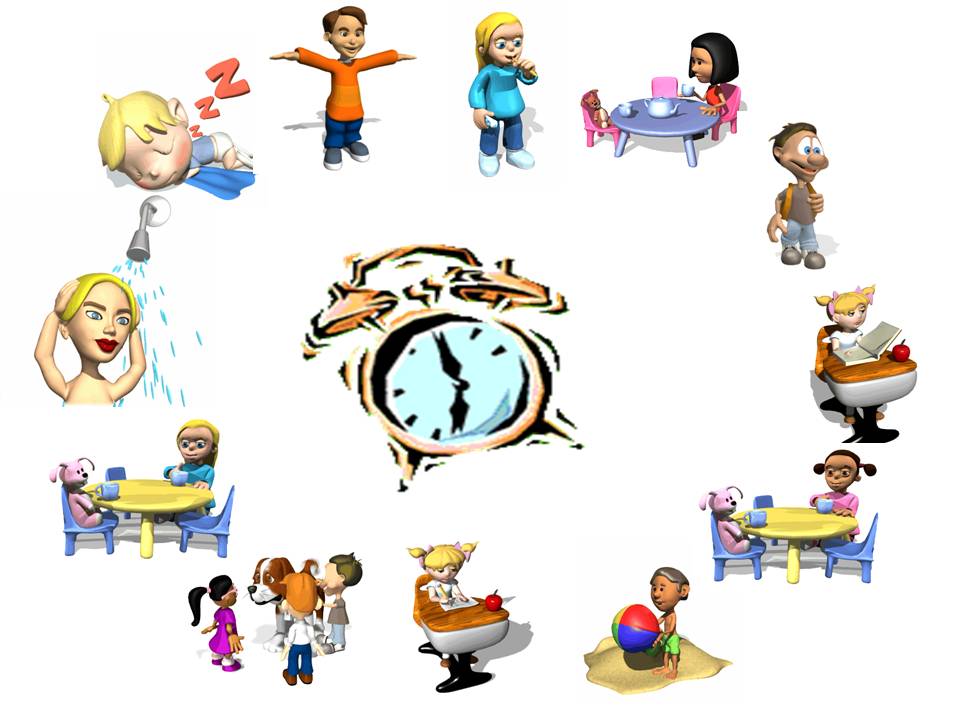 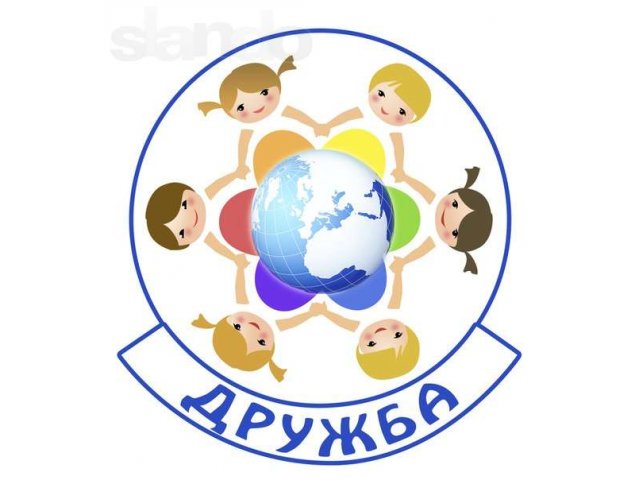 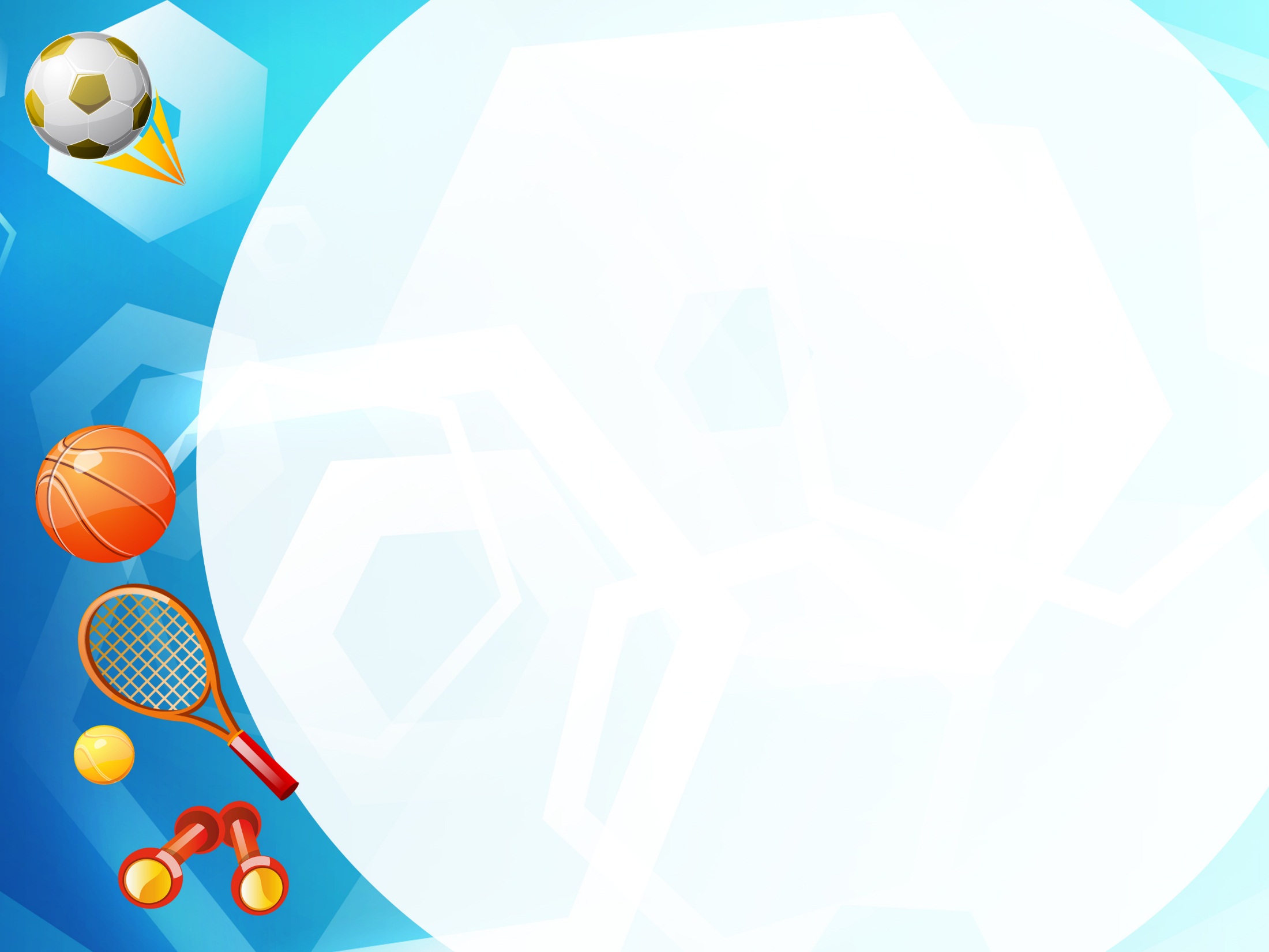 Основные направления содержания программы :
«Рецепты здоровья», 3 класс
Программа   рассчитана на 1 учебный год, возраст  детей -9 лет, составляет 34 часа и состоит из 4 блоков:
1 блок –Наше здоровье. 
Что такое эмоции. Чувства и поступки. Стресс.
2 блок - Составляем книгу домашних рецептов «Здоровое питание». 
Все о полезном и не только. Практическая работа по теме. Беседа «Мы идем в кафе».
3 блок  – Основы личной безопасности и  профилактика травматизма. 
Блок делится на 2 раздела: Безопасное поведение на дорогах. Основные ситуации-«ловушки», в которые обычно попадают дети: «закрытый обзор», «отвлечение внимания», «пустынная улица», «середина проезжей части» «родители с детьми».Правила безопасного поведения у ж/д путей. Бытовой и уличный травматизм. Опасные факторы современного жилища, школы игровой площадки. Ожоги. Опасность при пользовании пиротехническими средствами. Электротравма. Опасность при игре с острыми предметами. Падение с высоты. Опасность открытого окна. Катание на перилах, прыжков с крыш, гаражей и т.д., элементарные правила безопасности при катании на велосипеде.
1.Безопасность на дорогах.
 2. Безопасность в быту, профилактика  травматизма
4 блок – Основные физические качества : ловкость, выносливость, 
быстрота, сила, гибкость. 
       Теория вопроса. Практические занятия. Выполняем правильно упражнения. Развиваемся в игре.
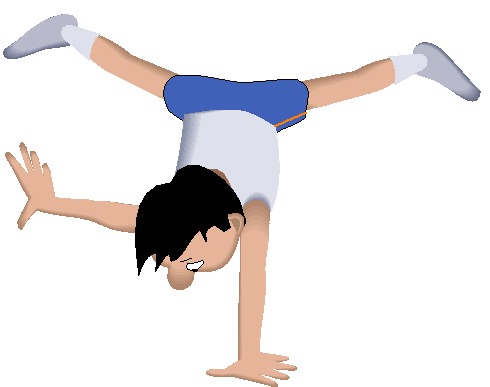 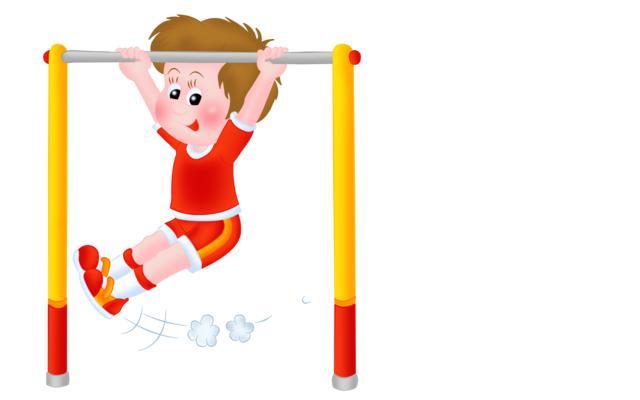